Awareness programme on
Tamil Nadu Student Innovators (TNSI)
Dr. S. KATHAR USEAN, M.A., M.Phil., B.Ed., Ph.D., NET,SET.,Coordinator – Entrepreneurship Development Cell &Assistant Professor of EnglishJamal Mohamed College, Trichy.
Importance of Entrepreneurship
Due to unemployment problem,   Government promotes Entrepreneurship by creating awareness ; sanctioning funds, etc.,
 Lack of awareness among the young  
    Graduates.
Objectives
Not to be Job seekers; but to be   
    Job creators & Job providers.

 Helping and supporting the  society by  
   developing and providing the low cost affordable 
   commodity.
Purusottam Pawar, a professor from 
	Maharastra
Trained his students to develop 	machines in such a way to help the society with low cost affordable commodity.
Examples: 
	1. Stir Casting Furnace		2. 	Solar Dryer
	3. Plastic Shredding Machine
Machines with low cost
Innovation in Entrepreneurship
Thinking differently	 -	Mechanism of Grinder
 Thomas Alva Edison -	Invention of Electric Bulb
Innovators & Entrepreneurs – 
as problem solvers
 Thinking out of the box
Updating is must
Updating is must
Madhampatti Rengaraj	 (Catering & Food Industry)
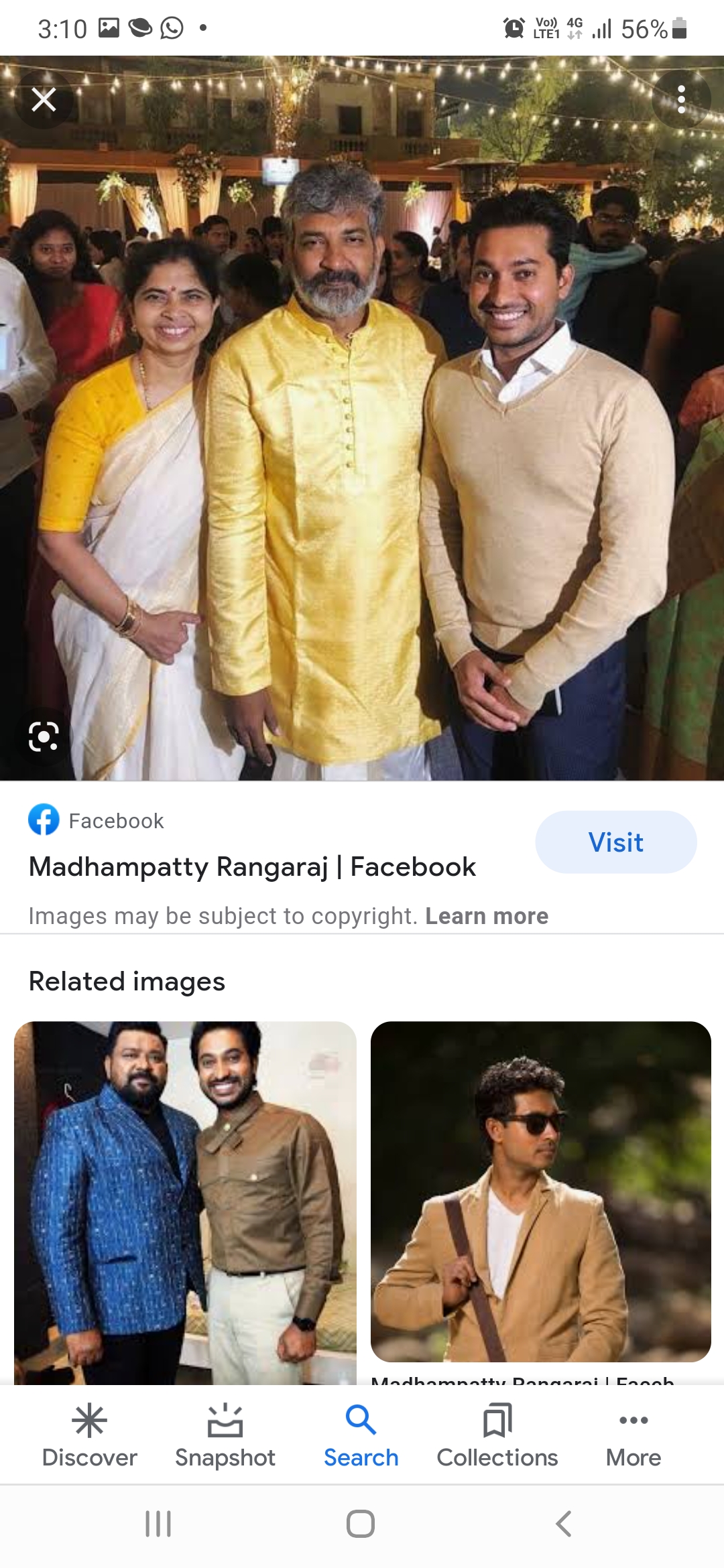 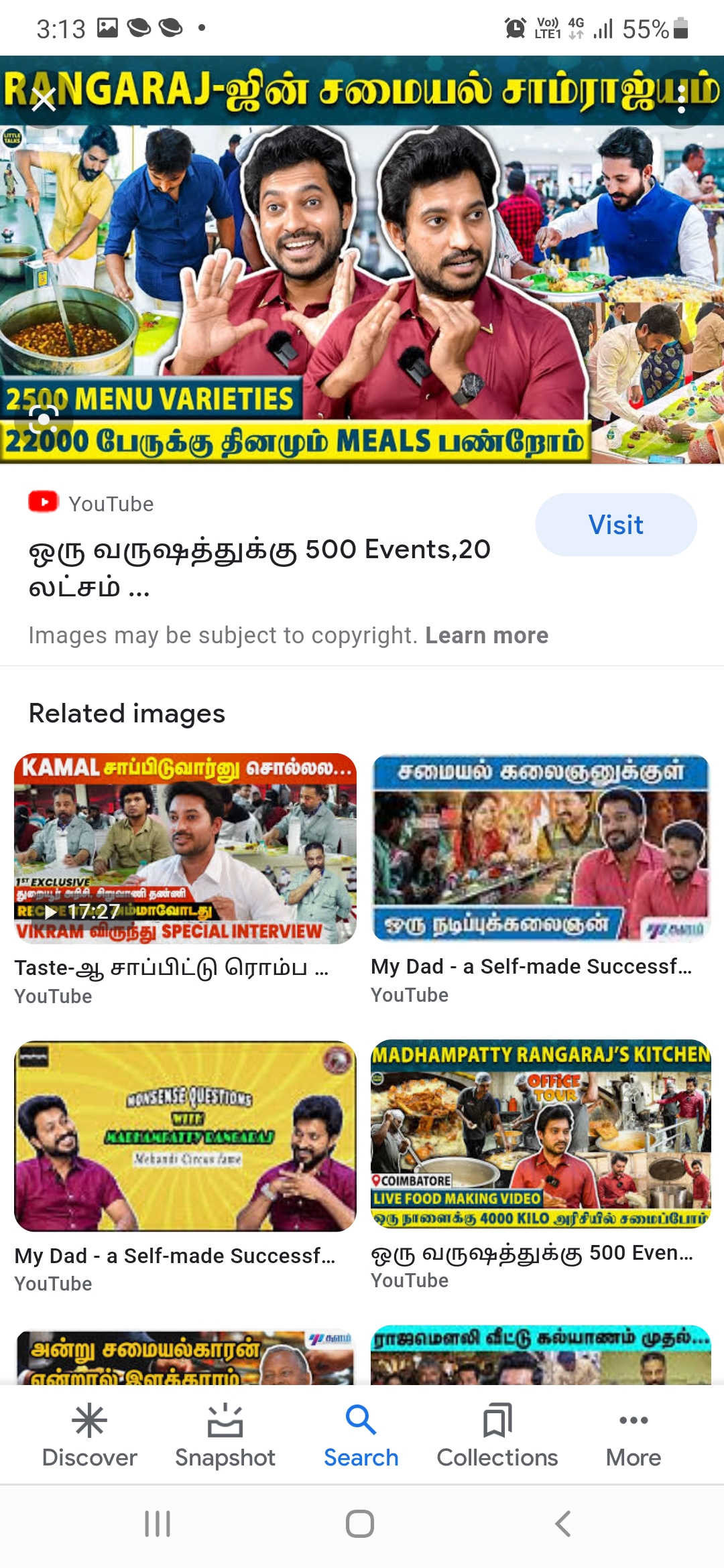 Auto Annadurai
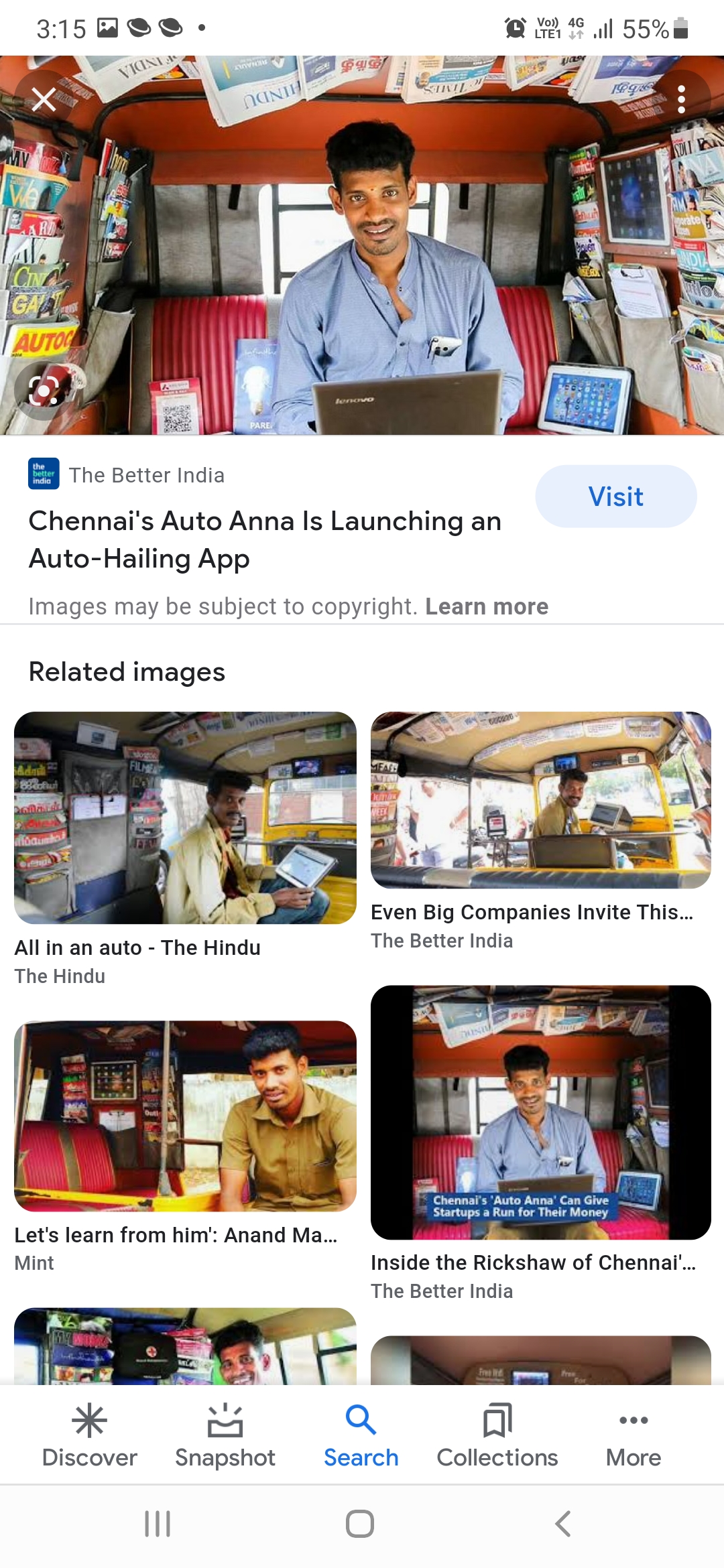 Marketing Strategies
Marketing plays a significant role in promoting the well-being of the business enterprise. 
The entrepreneur should use all strategies to place his company on the top position in the market
Top of the mind awareness strategy	- 
						Oregano Packets of Domino Pizza
Advertisements of Coco Cola, Pepsi, Dairy Milk Chocolates, Health Drinks
Demand should be identified.
Competencies and characteristics1) Creativity and Innovation 		2) Information seeker 3) Effective strategists 			   4) Committed to 																	working  5) Systematic planning 				6)Problem solver 7)Self-confidence
Innovation and Entrepreneurship Development Programme (IEDP)
Innovation and Entrepreneurship Development  Programme (IEDP) is the flagship programme of EDII to create entrepreneurship orientation among college students.
 EDII-TN has taken many initiatives under IEDP to promote Innovation & Entrepreneurial culture in Higher Educational Institutions in the State.
EDII-IEDP
Students would be motivated, educated and   
     mentored to develop innovative business ideas.
 bringing out the best of ideas from them and convert their ideas into prototypes and businesses.
 Extending the support of various schemes of the Government to eligible candidates.
Tamil Nadu Student Innovators (TNSI)
TNSI is the annual innovation challenge for college students organized at state level in all five regions. 
 To select the top innovators and reward the top 25 teams with a prize of INR 1 lakh. 
The event is creating entrepreneurs by scaling up the student ideas into minimum viable product.
Tamil Nadu Student Innovator Award (TNSI 2023)
Programme includes the following stages: 
	1. Entrepreneurship Awareness programmes
	2. Ideation (IDEA) Camp- 
		(Design Thinking, Business plan preparation)
	3. Boot Camp 
	4. State Level Pitch 		5. Fellowship/Prototyping
Awareness Creation
The objective is to acquaint the students on the entrepreneurship community, government efforts & initiatives, the stakeholders, the journey from an aspirant to an entrepreneur, startup steps.
 A website has been developed in-house for registration of Ideas. 
From the ideas registered in the website, 50-60 ideas from each region will be selected and the student teams will be requested to attend the Idea camp to shape up their ideas.
 It will be organized in all hubs
Ideation Stage
The shortlisted good ideas taken into the second stage of the contest.
Organizing Design Thinking workshops and Business Plan preparation. 
It aims to validate ideas to make them better by breaking thought patterns, understanding customer needs, and also challenging them to resolve real-time problems. 
Each and every IEDP Hubs will organize the programmes to train the selected teams.
 From these ideas, 25 teams will be selected for participation in the Boot Camp to be organized by the Zonal Hub.
Boot camps
The 3-day boot camp promises the aspirants to lead them in the right direction.
It is expected to have 25 teams in a region (approx. 60 participants) who will have the firsthand experience from domain experts.
 The participants will be exposed and coached in the areas of problem-opportunity analysis, 
Selected start-up ideas will be given an opportunity to pitch in front of mentors. 
It will motivate the participants’ vision in launching and scaling a business as well as the ability to inspire investors
State level Pitch
The teams selected from the 5 regions will participate in the State Level Pitch to be organized by EDII at Chennai. 
The top 2- 5 teams from each region will be awarded 
   Re. 1 lakh as fellowship award to convert their idea into a      
    prototype. 
The teams can choose the registered incubator of their choice which has the capacity to mentor them in building their prototype.
Thank You Very much